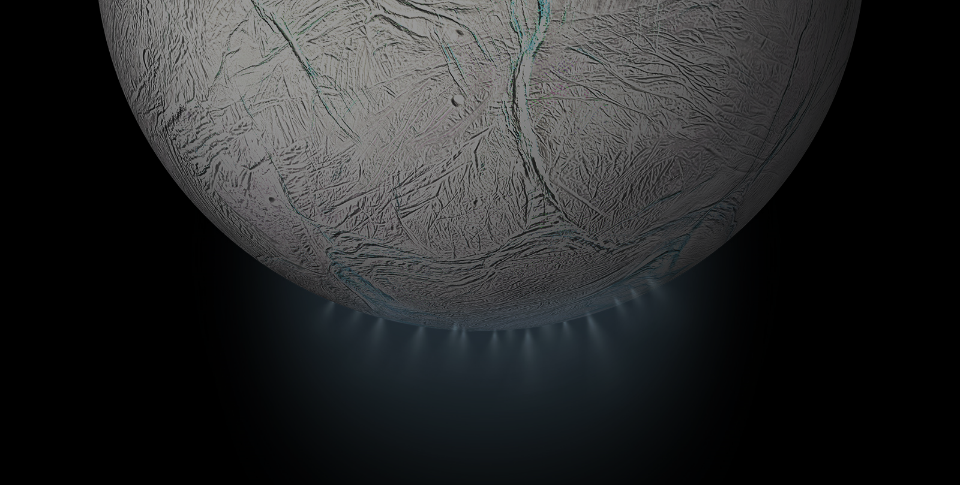 HoMIE
Holographic Microscope Investigating Enceladus
Test Readiness Review
[Speaker Notes: Bre]
The Holographic Microscope Investigating Enceladus
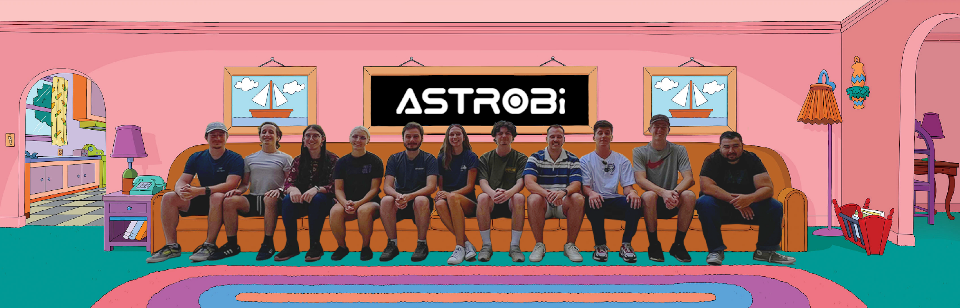 HoMIE
2
[Speaker Notes: Bre]
The Holographic Microscope Investigating Enceladus
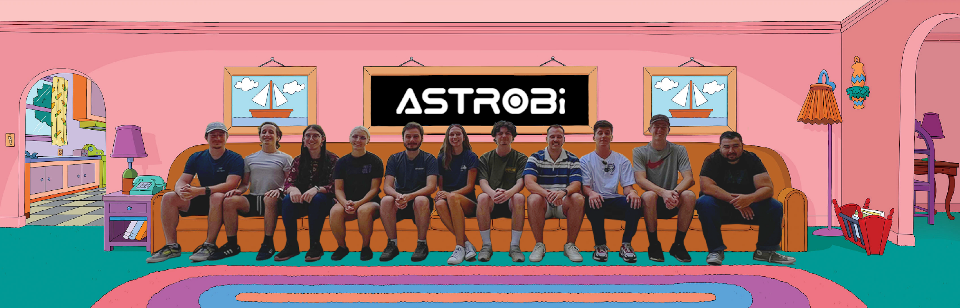 HoMIE
Patricio
Nick
Eric
Nick
Bre
Presenters
3
[Speaker Notes: Bre]
Agenda
06
03
05
02
04
Schedule Progress
Budget
Questions
Design Updates
Test Readiness
01
Project 
Overview
4
[Speaker Notes: Bre]
Project Overview
Presenter: Brianna Gagliardi
5
[Speaker Notes: Bre]
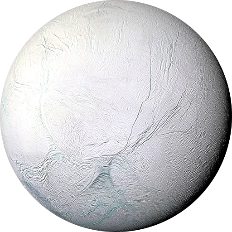 Project Description
Low-cost astrobiology mission to Enceladus (icy moon of Saturn)

Objective:
Design, build, and test a flight-like Digital Inline Holographic microscope to support the detection and characterization of life from melted ice grain samples collected from the plumes from Enceladus

Flight-like:
Design needs to be able to pass basic flight testing (vacuum, thermal, g-loading, etc.), but some aspects of the design will prevent it from being flyable
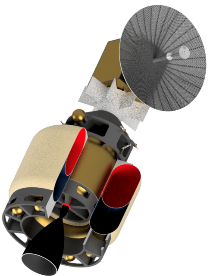 Enceladus
Encelascope + Transfer Stage
*Not to scale
6
[Speaker Notes: Bre]
Digital Inline Holographic Microscope (DIHM)
Imaging Volume
Focusing Lens
Collimating Lens
Image Sensor
Laser
Interference Pattern Hologram
Reconstructed Image
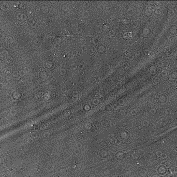 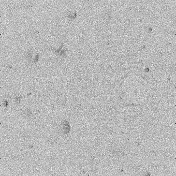 *Not to scale
7
[Speaker Notes: Here we have a simple DIHM and to highlight what makes this different from a regular 2D microscope is with this set up, you are able to image and view all of the 3D information of your sample VOLUME, rather than just looking down on a singular 2D plane. So as the light passes through the lenses and sample volume, you receive an interference pattern as shown here on the image sensor, and through software that gets reconstructed into the desired image format where you can then analyze various slides of the 3D sample volume]
Project CONOPS
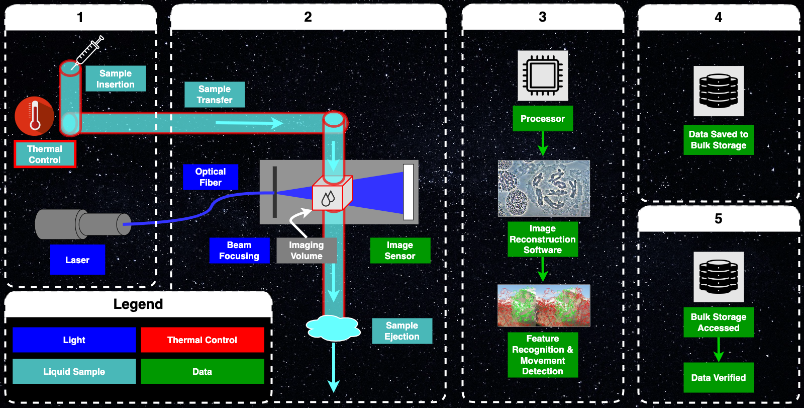 8
[Speaker Notes: Bre]
Functional Block Diagram
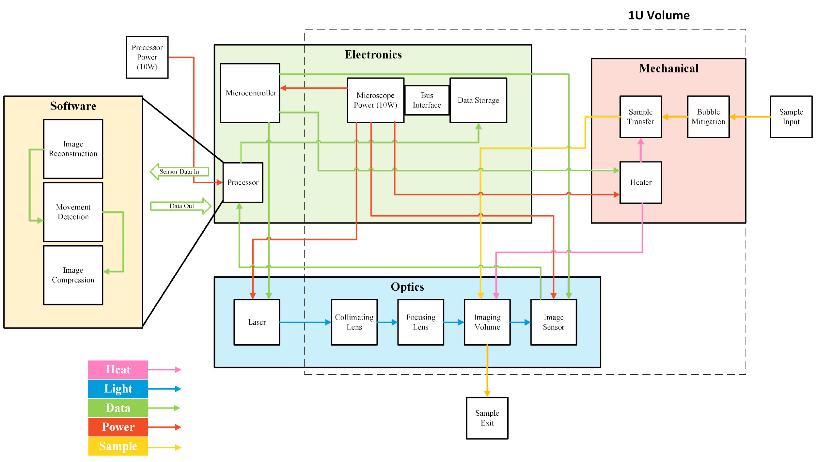 9
[Speaker Notes: Bre]
Critical Project Elements
10
[Speaker Notes: Bre:
For our project, our team worked together to find the seven most important elements for delivering a successful product to our customer and their corresponding functional requirements. The ones we decided on were:

Microscope Functionality
The basis of our whole project, and arguably the most important aspect of the microscope. In order for the image reconstruction and detection algorithms to work, the microscope must be functional to the point where it can take accurate hologram data from the samples.
Microscope Core Interfaces
This entails the ability for the microscope to handle the interface with the sample collector mechanism at the necessary flow rate for timely material processing. Every bit of water that we are able to process increases the likelihood of detecting Brownian motion and eliminates wasted energy and material.
Spacecraft Interfaces
This one is pretty self explanatory. The microscope needs to fit within the satellite body and send stored data from the microscope bulk storage to the main processing unit on the bus.
Reconstruction Algorithm
The reconstruction algorithm is what brings the holographic microscope its special capabilities. This will allow for 3-Dimensional imaging which gives us the ability to more accurately distinguish items within the fluid volume and determine if they are of any interest to us
Detection Algorithm
Detection is the next step after reconstruction where the computer program will be able to analyze a series of reconstructed images and automatically determine if there are any regions of interest in the sample volume. This reduces the need for high bandwidth downlinks to Earth.
Power
Finally, the spacecraft only has a limited amount of power that it can generate and distribute through each subsystem. Maintaining a proper power budget not only ensures that the microscope assembly will stay powered, but also protects other essential parts of the spacecraft from losing power in space]
Design Overview
Presenter: Patricio Ramos
11
[Speaker Notes: Bre]
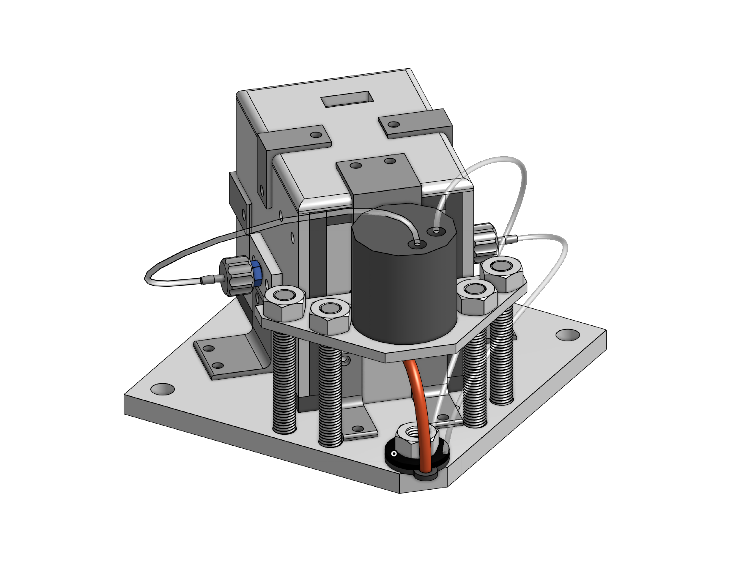 Design OverviewMicroscope w/ Baseplate
Optical Train Housing
Insulation
Baseplate
12
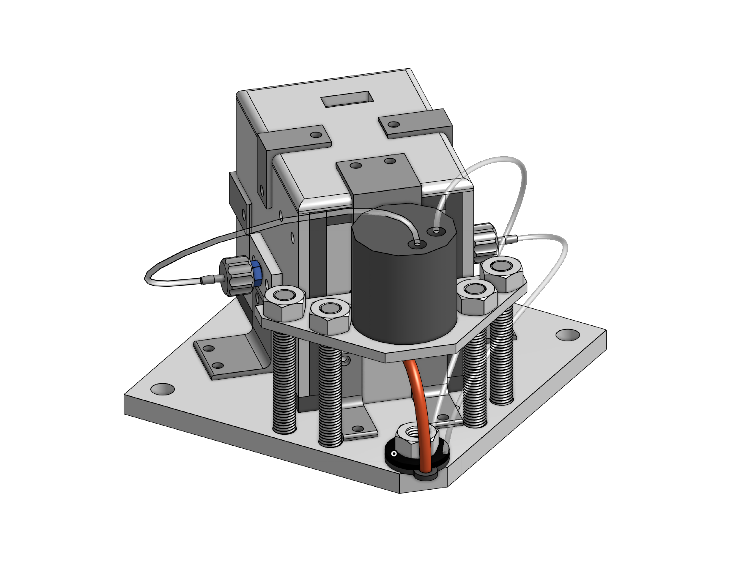 Design OverviewMicroscope w/ Baseplate
Sample Transfer Tubing
Sample Transfer Tubing Adapters
Sample Bubble Trap
13
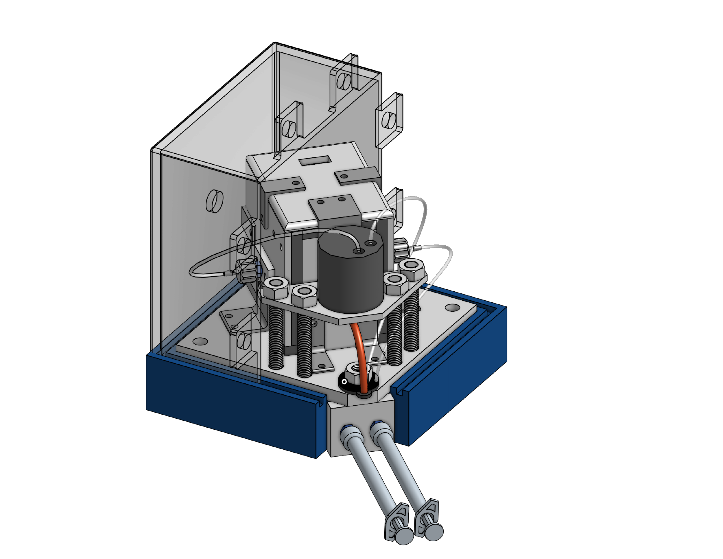 Design OverviewGSE
3D printed casing 
(1 out of 2 displayed)
3D printed stand
Sample insertion/extraction syringes
14
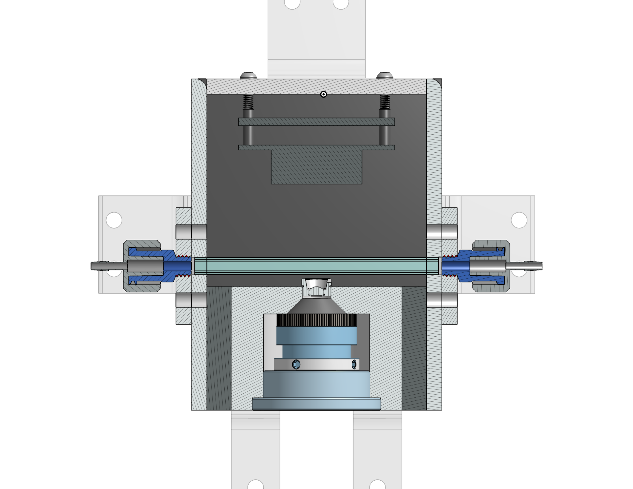 Design OverviewOptical Housing
Image Sensor
Sample Tube
Lens Array
Collimating Lens Adapter
Tubing Adapters
15
Schedule Progress
Presenter: Brianna Gagliardi
16
[Speaker Notes: Bre]
Full Project Schedule
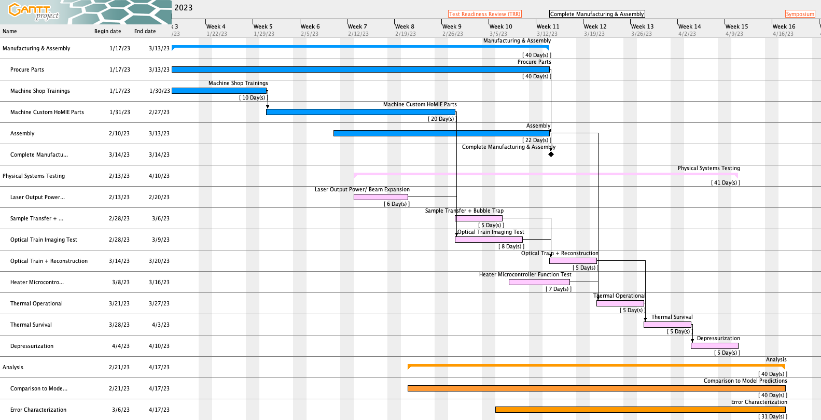 17
Current Date
Full Project Schedule
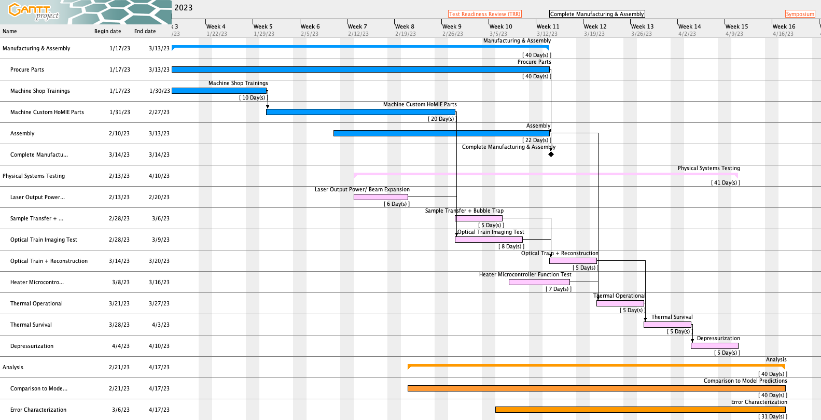 18
Current Date
Critical Path
Full Project Schedule
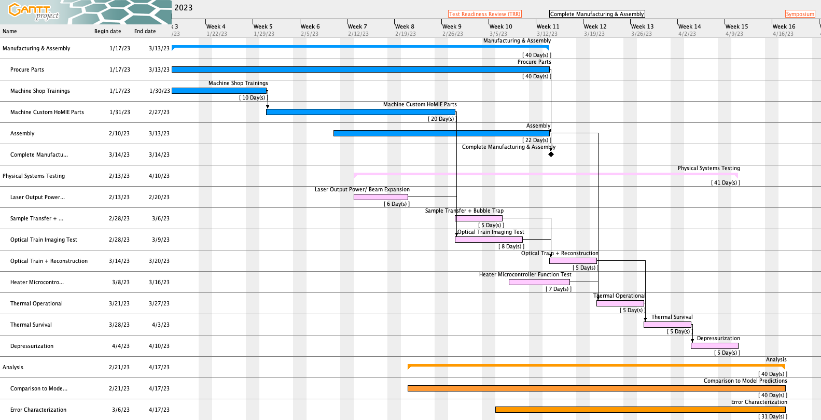 19
Current Date
Progress
Full Project Schedule
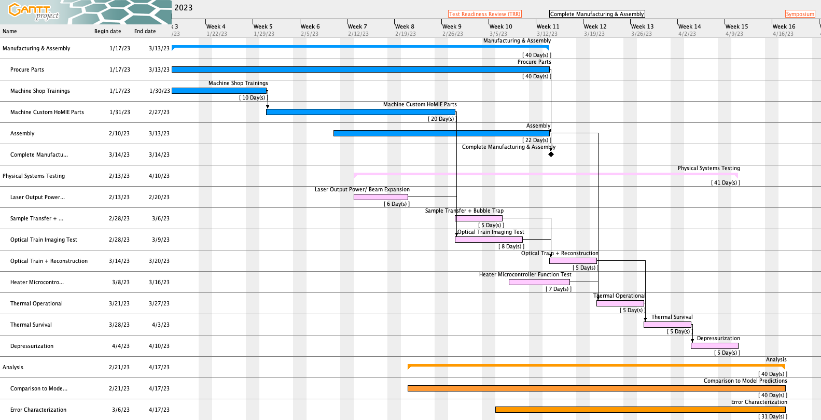 20
Current Date
Testing Progress
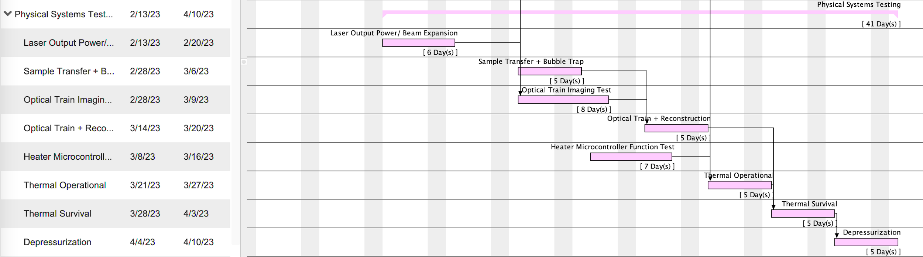 21
Current Date
Testing Progress
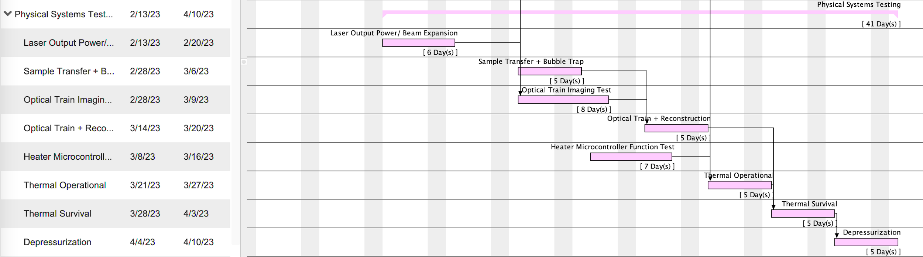 22
Testing Scope
23
Test Readiness
Presenters: Brianna Gagliardi, Nick Iwanicki, Eric Dean
24
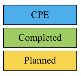 Testing Scope
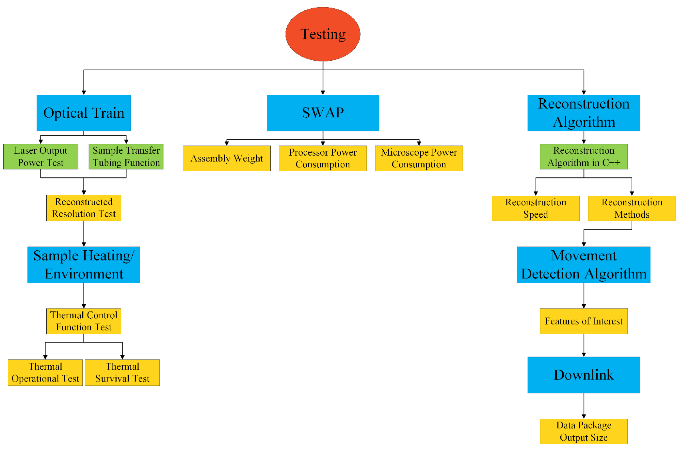 25
[Speaker Notes: Bre]
Reconstructed Resolution Test
Rationale
Characterize the reconstructed resolution and processor speed
Compare optical train performance to our predictive models  

Model V&V
Resolution Model
FLOPs model
26
[Speaker Notes: Bre]
Reconstructed Resolution Test: System Overview
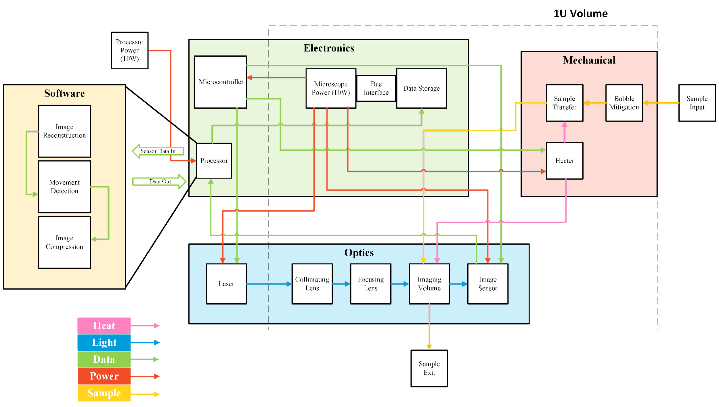 27
[Speaker Notes: Bre]
Reconstructed Resolution Test: System Overview
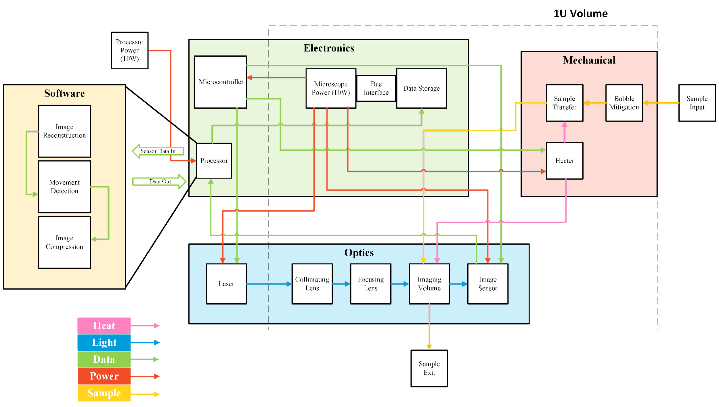 28
[Speaker Notes: Bre]
Reconstructed Resolution Test: Test Set Up
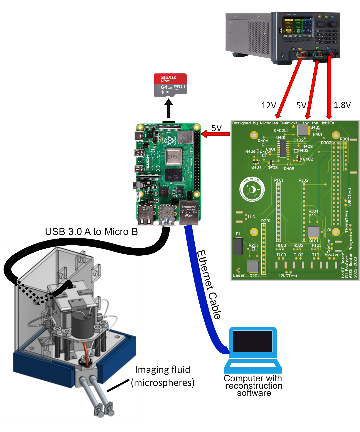 Equipment
Benchtop power supply
Raspberry Pi & custom HAT PCB
Micro SD card for OS and data storage
Ethernet cable to communicate with computer
USB A to micro B for communication with the image sensor
Microsphere imaging fluid
Laser Safety Goggles 
Wires/Banana Clips for power supply connection

Facilities
AERO 169: Hazardous Test Cell
29
[Speaker Notes: Nick from electronics]
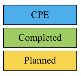 Reconstructed Resolution Test: Pre-Requisites
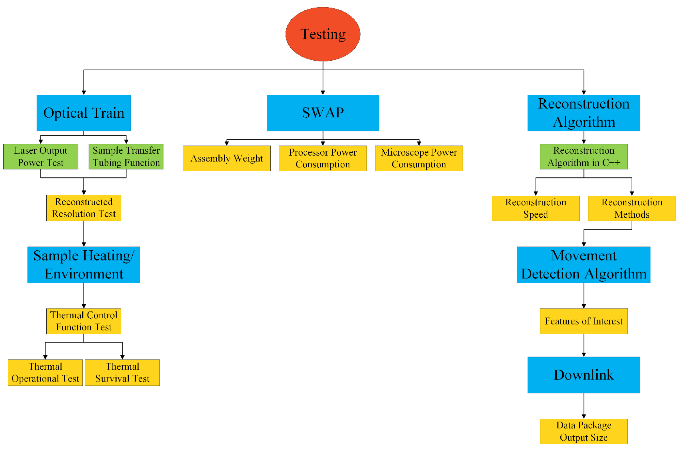 30
[Speaker Notes: Nick from electronics]
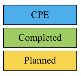 Reconstructed Resolution Test: Pre-Requisites
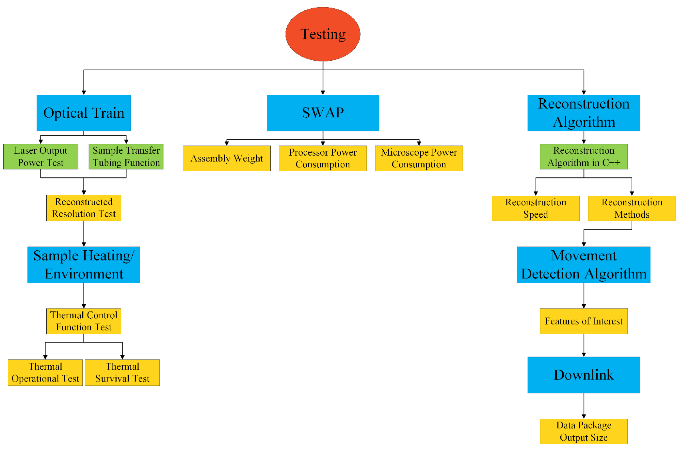 31
[Speaker Notes: Nick from electronics]
Reconstructed Resolution Test: Data Acquisition
Want to characterize the reconstruction speed and resolution at varying number of z-slices
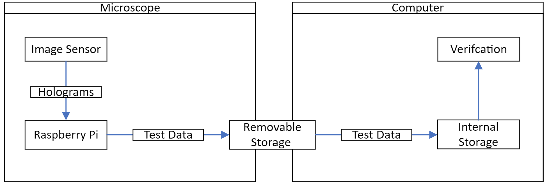 Test data will be saved to removable storage device (SD Card or removable USB)
Reconstructed images = PNG
Raw holograms = PNG
Reconstruction time = CSV
Post Test Data analysis
Storage device will be removed, and data will be analyzed on secondary computer
32
[Speaker Notes: Nick from electronics]
Reconstructed Resolution Test: Data Acquisition
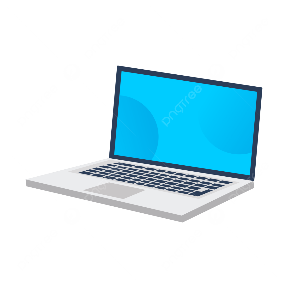 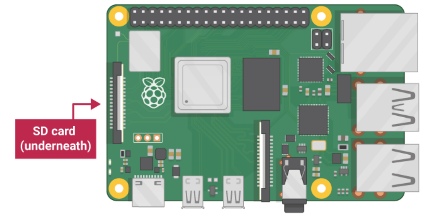 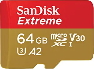 SD Card can be swapped between devices to transfer data acquired during the test
33
[Speaker Notes: Nick from electronics]
Reconstructed Resolution Test: Laser Safety Procedures
34
[Speaker Notes: Bre]
Reconstructed Resolution Test: Testing Procedures
35
[Speaker Notes: Bre]
Reconstructed Resolution Test: Testing Procedures
36
[Speaker Notes: Bre]
Reconstructed Resolution Test: Levels of Success
37
[Speaker Notes: Bre]
Reconstructed Resolution Test: Measuring Resolution
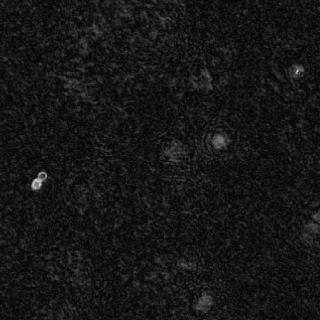 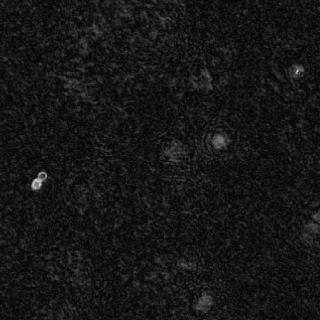 Manually selecting a line of pixels of the sample (cross section)
Reconstructed image example
38
[Speaker Notes: Eric]
Reconstructed Resolution Test: Measuring Resolution
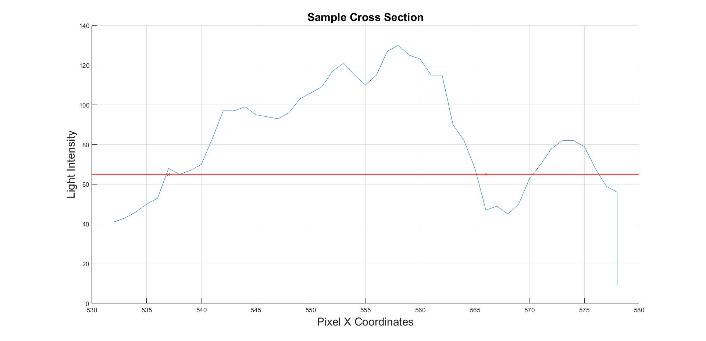 FWHM = Full Width Half Max = The ability to distinguish between two peaks (features)
Cross section intensity variation
Reconstructed resolution = Known Object Size -  FWHM
39
[Speaker Notes: Eric]
Reconstructed Resolution Test: Measuring Resolution
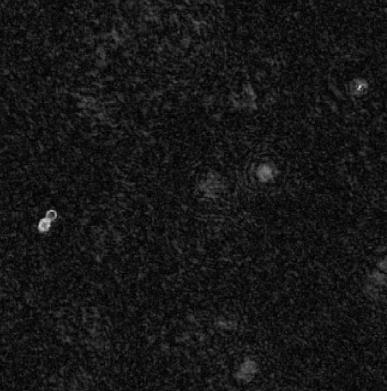 3 cross sections per object within an image
Calculate the reconstructed resolution for each cross section
Compute the average, and standard deviation among these resolutions
µ  = Mean
N = # of resolutions
Xi  = Resolution
σ = Standard Deviation
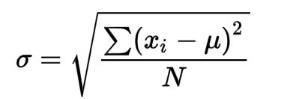 Final Reconstructed Resolution  = µ + σ
40
[Speaker Notes: Eric]
Reconstructed Resolution Test: Measuring Resolution
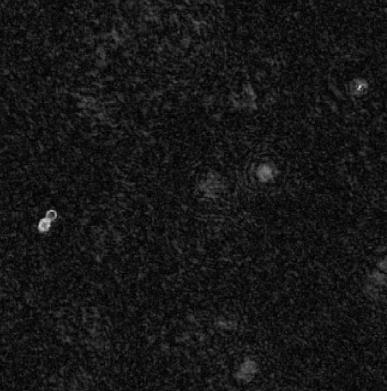 3 cross sections per object within an image
Calculate the reconstructed resolution for each cross section
Compute the average, and standard deviation among these resolutions
µ  = Mean
N = # of resolutions
Xi  = Resolution
σ = Standard Deviation
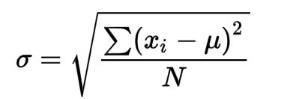 Final Reconstructed Resolution  = µ + σ
41
[Speaker Notes: Eric]
Reconstructed Resolution Test: Model Validation
Expected Resolution: 0.7 µm
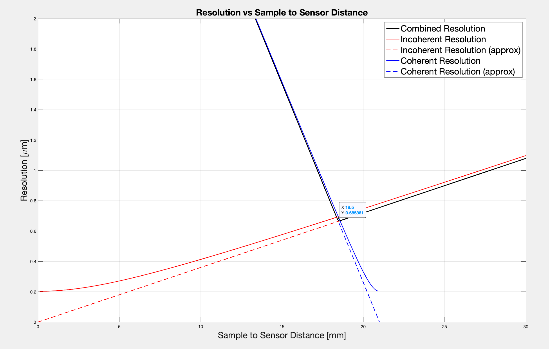 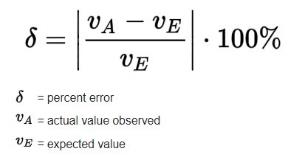 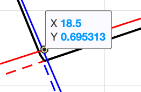 42
[Speaker Notes: Eric]
Full System Thermal Operational Test
Rationale
Characterize the behavior of our thermal control system as the system is cooled and heated.
Compare our experimental results against our analytical models.


Model V&V
Thermal Resistance Model
Power Budget
43
[Speaker Notes: Bre]
Thermal Operation Test: System Overview
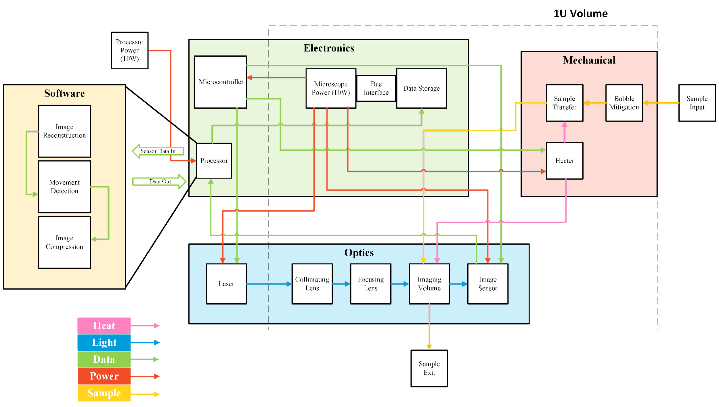 44
[Speaker Notes: Bre]
Thermal Operation Test: System Overview
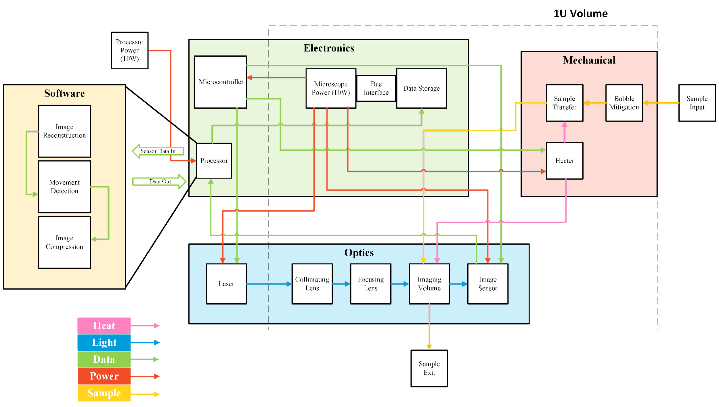 45
[Speaker Notes: Bre]
Thermal Operation Test: Test Set Up Diagram
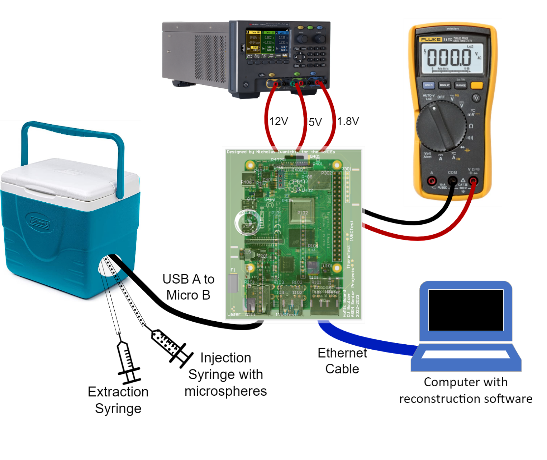 Equipment:
Microscope Assembly 
Cooler
Oven
Dry Ice/Heat Source (scrap metal)
Benchtop Power Supply (12V,5V,1.8V) 
Size Standard Microspheres 
Laser Safety Goggles 
Wires/Banana Clips

Facilities:
Hazardous Test Cell, AERO 169
46
[Speaker Notes: Nick from electronics]
Thermal Operation Test: Test Set Up Diagram
Equipment:
Microscope Assembly 
Cooler
Oven
Dry Ice/Heat Source (scrap metal)
Benchtop Power Supply (12V,5V,1.8V) 
Size Standard Microspheres 
Laser Safety Goggles 
Wires/Banana Clips

Facilities:
Hazardous Test Cell, AERO 169
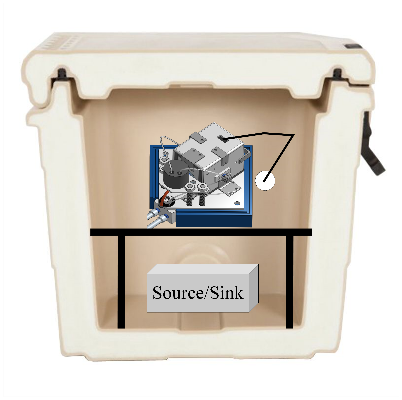 47
[Speaker Notes: Nick from electronics]
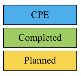 Thermal Operation Test: Pre-Requisites
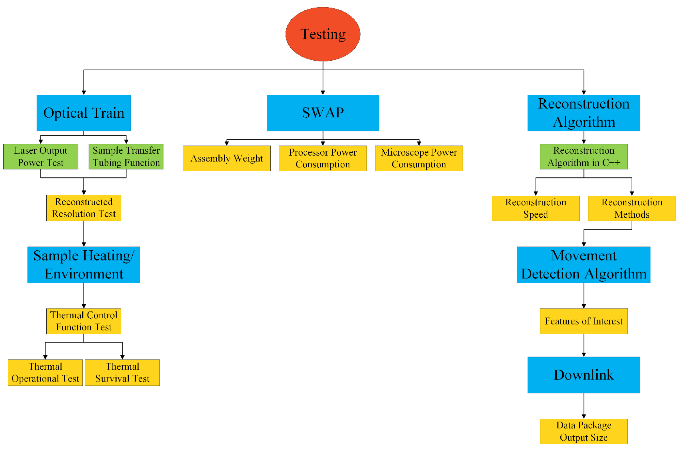 48
[Speaker Notes: Nick from electronics]
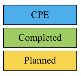 Thermal Operation Test: Pre-Requisites
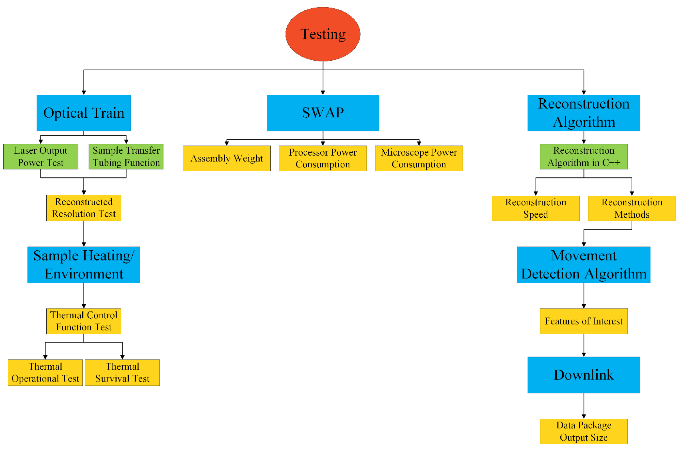 49
[Speaker Notes: Nick from electronics]
Thermal Operation Test: Data Acquisition
Want to characterize system behavior across temperature range
Heater/Cooler power consumption
Temperatures of baseplate and sample
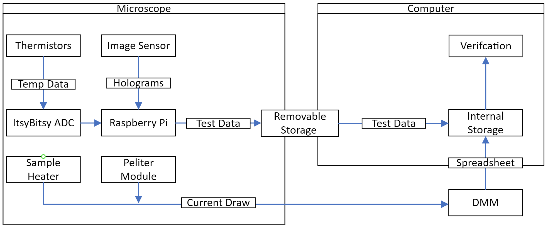 Test data will be saved to removable storage device (SD Card & removable USB)
Reconstructed images = PNG
Raw holograms = PNG
Temperature readings = CSV
Manual data capture
Heater and Peltier current draw
Measured with a DMM
Recorded manually at 1 minute intervals on an excel spreadsheet
50
[Speaker Notes: Nick from electronics]
Thermal Operation Test: Sensor Placement
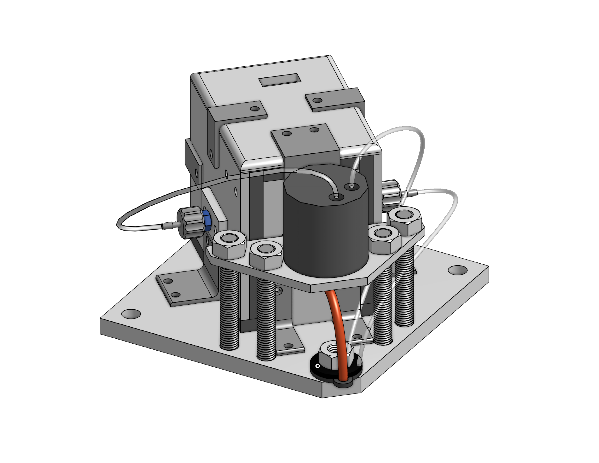 Thermistors NTC 10KOHM 3950K
51
[Speaker Notes: Nick from electronics]
Thermal Operation Test: Sensor Placement
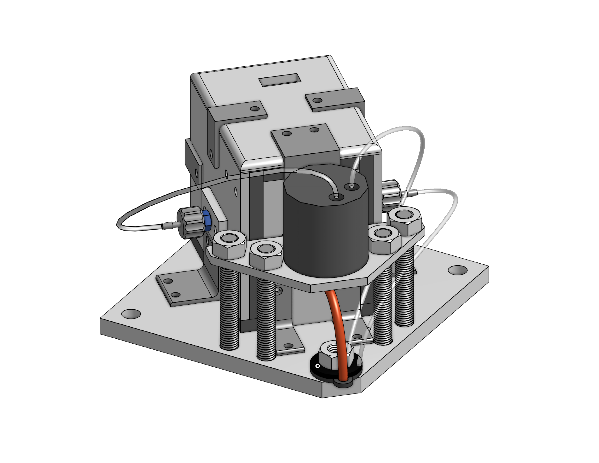 TEG GENERATOR 40.13X40.13X3.91MM  Peltier Module
52
[Speaker Notes: Nick from electronics]
Thermal Operation Test: Sensor Placement
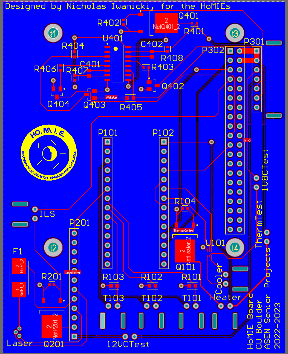 PCB features test pins to measure current
A multimeter can be connected in series with these pins, allowing for current to flow and be measured
When not in use, a jumper can be placed across the pins completing the circuit
Peltier Current Test Pins
Resistance Wire Current Test Pins
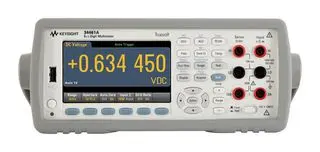 Peltier Pins
Heater Pins
53
[Speaker Notes: Nick from electronics]
Thermal Operation Test: Sensor Placement
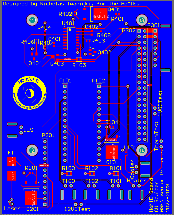 Manually recorded data is saved in a spreadsheet
SD Card can be swapped between devices to transfer data acquired during the test
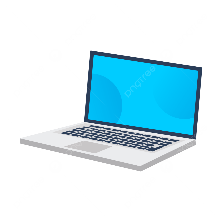 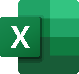 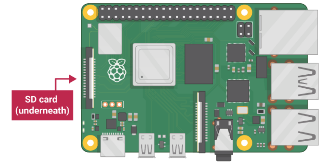 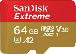 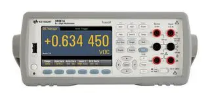 54
[Speaker Notes: Nick from electronics]
Thermal Operation Test: Testing Procedures, COLD
55
[Speaker Notes: Bre]
Thermal Operation Test: Testing Procedures, COLD
56
[Speaker Notes: Bre]
Thermal Operation Test: Levels of Success
57
[Speaker Notes: Bre]
Insulation
Thermal Operation Test: Model ValidationHousing
Glass
Fluid
Thermal Control of Top Plate
1
1
Aluminum
Ins1
4
2.5°C
3
2
4
Ins2
6
Ins3
Ins4
Ins4
Ins4
5
5
Front View
Side View
-15°C or 40°C
*Not to scale
58
[Speaker Notes: Bre]
Thermal Operation Test: Model ValidationHousing
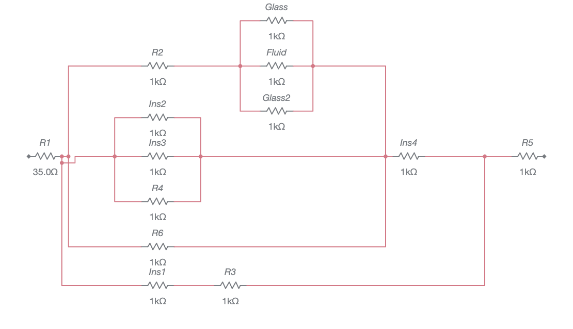 Assumptions
Vacuum – no convection
Does not account for radiation
Ignores presence of fasteners and epoxy
Model Verification Points
Required Max Heat Input (Cold case): 0.1 W
Required Max Heat Removal (Hot case): 0.6W
Sample Temperature: 2.5°C
59
[Speaker Notes: Bre]
*Not to scale
Resistance Wire
Thermal Operation Test: Model ValidationPTFE Tubing
Fluid
2.5°C
PTFE Tube
Assumptions
Vacuum – no convection
Ignores presence of Teflon tape for wire attachment

Resistance Wire
Resistance wire wrapped around tubing to provide heating
Wire to be secured with tape
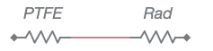 60
[Speaker Notes: Bre]
*Not to scale
Resistance Wire
Thermal Operation Test: Model ValidationPTFE Tubing
Fluid
2.5°C
PTFE Tube
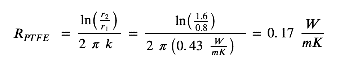 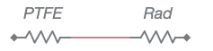 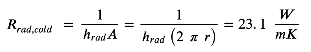 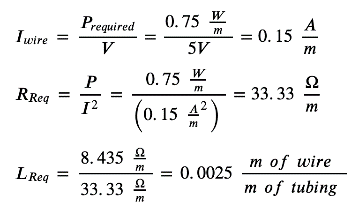 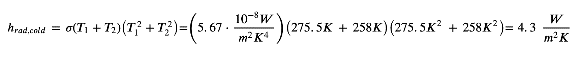 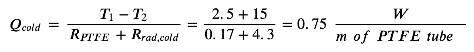 61
[Speaker Notes: Bre]
*Not to scale
Resistance Wire
Thermal Operation Test: Model ValidationPTFE Tubing
Fluid
2.5°C
PTFE Tube
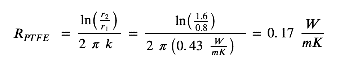 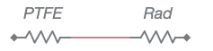 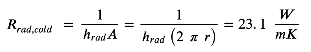 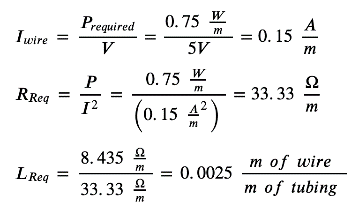 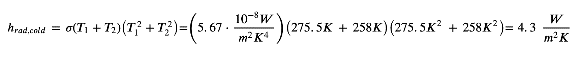 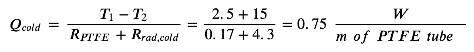 62
[Speaker Notes: Bre]
Budget
Presenter: Nick Aichholz
63
Financial Budget Breakdown
64
[Speaker Notes: CFO Nick]
Parts in Queue
65
[Speaker Notes: CFO Nick]
BACKUP SLIDES
66
[Speaker Notes: Bre]
Thermal Operation Test: Failure Analysis Plans
Single‐Stage Thermoelectric Generator(TG12‐6)
Qmax @ Th = 0.9W @ 50 °C
Excess available to increase heat removal/addition

RESISTANCE WIRE 26AWG 100’
Comes in 30.5 m
Extreme excess wire length to add for additional heating

Analysis Plans 
Verify proper assembly and operation of thermal control systems
Add convection losses to thermal analysis and adjust heater/cooler outputs
Explore SolidWorks thermal simulations
67
[Speaker Notes: Bre]
Thermal Operational Test: Peltier Module
Used as a heat pump to maintain optimal sample temperature
Current determines maximum possible ΔT 
Polarity can be switched to change which side is being cooled
Utilizes scrap metal as a heat sink
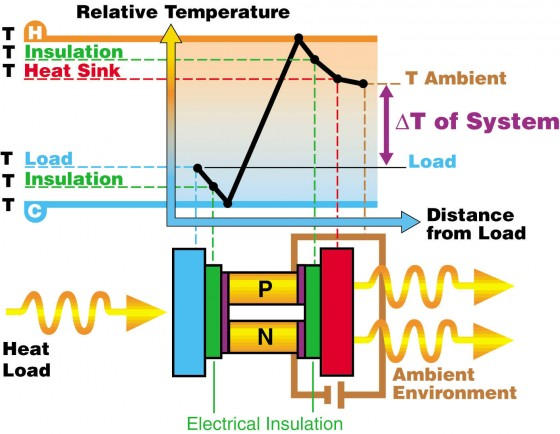 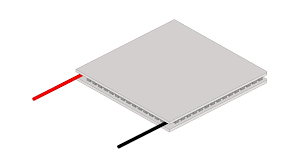 68
Electronics Functional Block Diagram
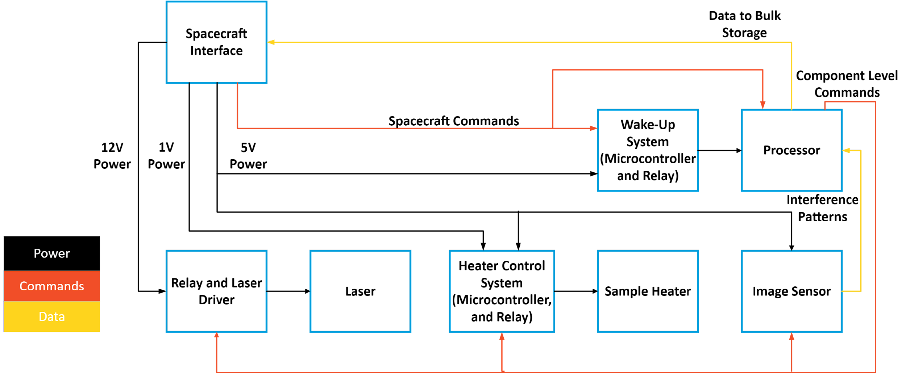 69
[Speaker Notes: Nick from electronics
Here we see a functional block diagram for the electrical subsystem
In the top left we have the spacecraft interface, where we have several different voltages coming out, as well as commands for the microscope.
Power is provided to all the different components as needed, and the commands are sent to the processor, which then sends component level commands as needed
We also have a data output from the image sensor, which is processed before being sent back to the spacecraft for bulk storage
Not show is how these components interface with other subsystems, as this is simply an electronics block diagram. This is expanded upon in the full FBD]
Reconstruction Algorithm
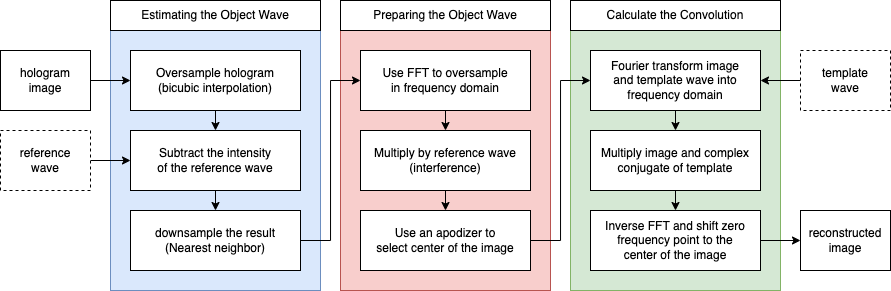 70
Overview
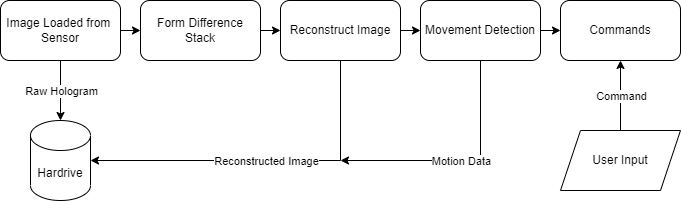 71
Inputs to the Reconstruction Algorithm
Holographic image
Any of the three types

Reference wave (calculated)
Uses microscope geometry and laser properties
Effect of coherent light source with no interference

Template wave (calculated)
Contains frequency data corresponding to objects interfering with the reference wave at a specified distance
Used in a convolution to isolate a focal depth
72
Difference Stack Algorithm
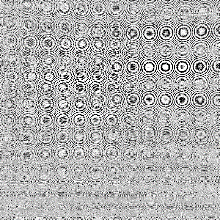 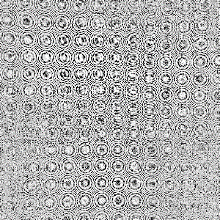 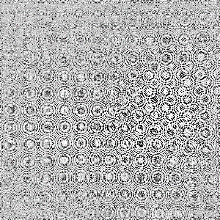 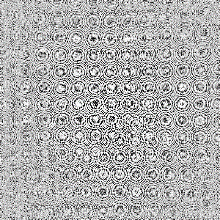 B
D
A
C
Difference Stack = (B-A)+(D-C)
73
Reconstruction
Unprocessed Difference Stack
Reconstructed Difference Stack
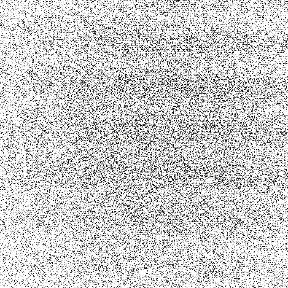 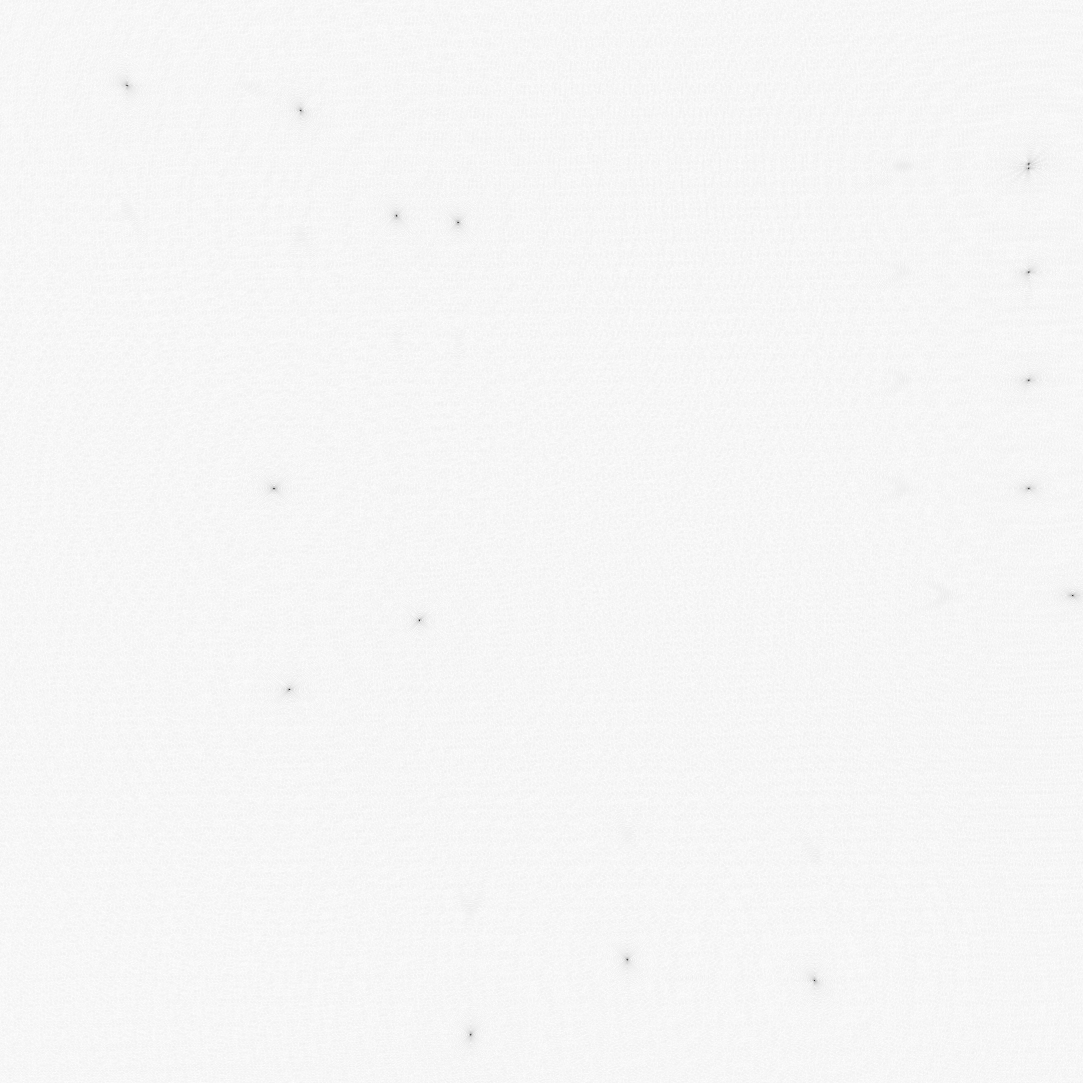 Reconstruction Algorithm
74
Thermal Operation: Testing Procedures, HOT
75
Thermal Operation: Testing Procedures, HOT
76
Safety Goggle Optical Density Calculation
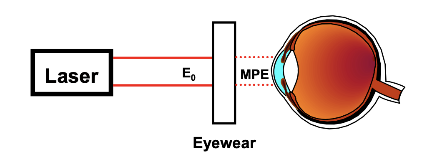 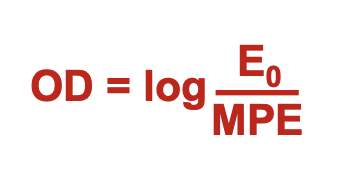 OD = Optical Density
E0 = Laser Output Power / Pupil Area
MPE = Maximum Permissible Exposure 


Exposure time = 100s
Wavelength = 405 nm
E0 = (3 * 10^-3)/(0.4cm^2)
Assumes eye pupil at enlarged expansion due to low lit environment 
MPE = 0.001 W/cm^2
OD = 0.875
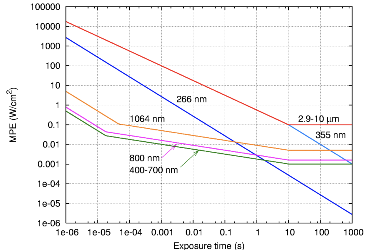 77
[Speaker Notes: Derived from ANSI standards (American National Standards Institute) 
https://ehs.missouri.edu/sites/ehs/files/pdf/Forms/eyeprotection.pdf
http://www.focustechnologies.us/wp-content/uploads/2013/12/Laser-safety-Wikipedia-Maximum-Exposure-Limits.pdf

Bre]
Safety Goggle Optical Density Calculation
Assumptions
100s of continuous viewing of the laser 
405 nm continuous wave 
Selected safety goggles: OD = 4 at 405nm 
Minimum required optical density (OD): 0.875
Factor of safety = 4+
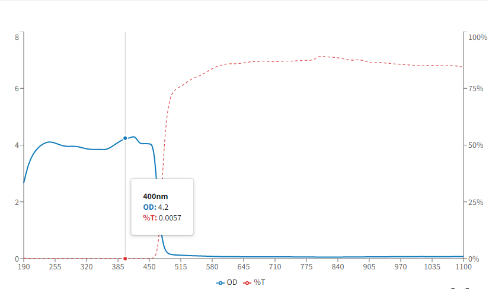 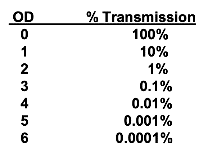 78
[Speaker Notes: Bre]
Laser Interlock System
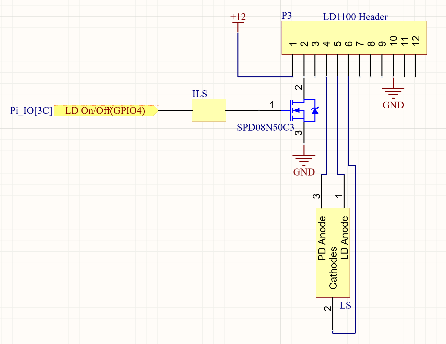 Laser Interlock System
Normally open switch wired between gate of MOSFET and Raspberry Pi GPIO 4
Normally open switch (ILS) will be mounted at the top of the optical enclosure, where it will be depressed when the top access panel is attached
Laser circuit cannot be operated when the top access panel is removed unless the interlock switch is held down manually
79
[Speaker Notes: TESS]
Fuse
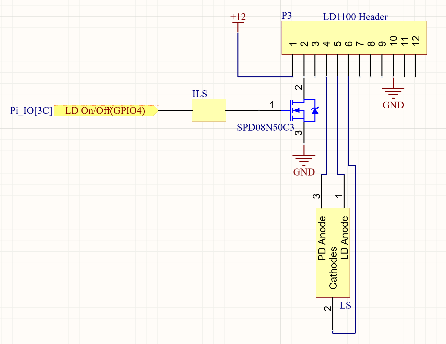 62 mA fast blow fuse on LD Anode
Prevents max operating current on the laser diode from being exceeded 
Add a pull-down resistor to the FET drain to prevent it from floating
80
[Speaker Notes: TESS]
Interlock attached to interior of lid and side panel
Laser Interlock System
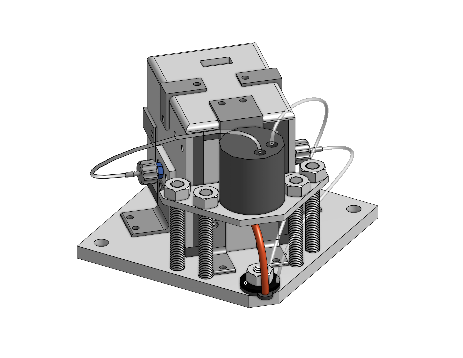 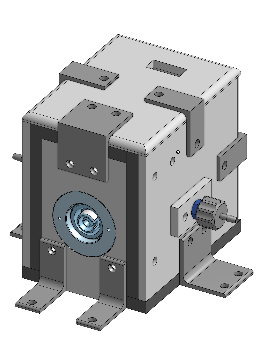 Optical Housing
Full Assembly
81
[Speaker Notes: Tess
All sides will be unremovable minus the top lid
Wont be connected to power when doing maintenance for an extra layer of safety]
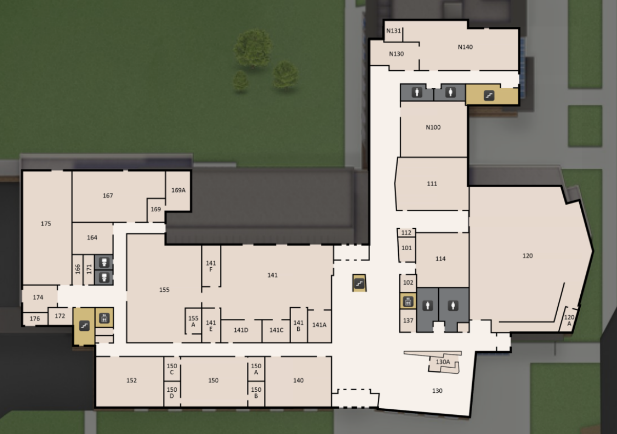 Test Location
AERO 169 
“Hazardous testing room”
82
Laser Test
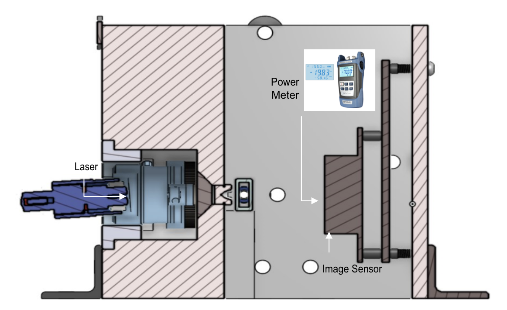 Expected:
Input Voltage = 5V
Input Power = 0.175 W
Output Power = 3mW
83
Laser Test
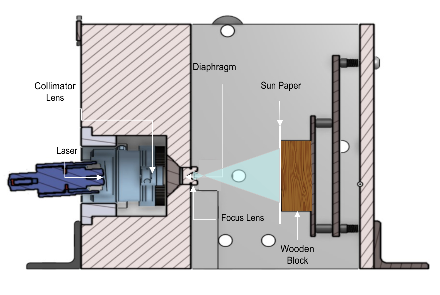 y: imprint radius on sun paper
θ
Beam Divergence and Irradiance Test
z: distance between laser and sun paper
Divergence: θ = tan-1(y/z)
Expected Divergence: θ = 0.1304 rads
84
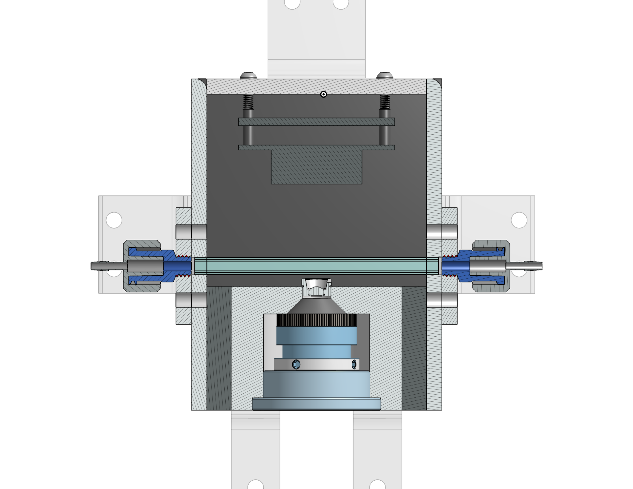 Sample to Image Sensor Distance
Optical Distances
18.5 mm
Laser to Collimator Distance
7.5 mm
Focus Point to Detector
4.5 mm
Focus Lens to Sample Distance
21mm
85
Lens Test
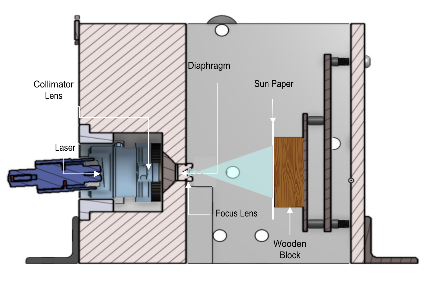 wz: Waist
Divergence Test
θ
z: Axial Distance
Expected Divergence: θ = 30o
Divergence: θ = 2tan-1(wz/z)
86
Lens Test
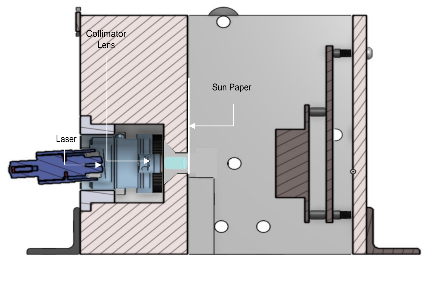 Collimated Diameter
Collimation Diameter Test
Expected Collimated Diameter: 1.96 mm
87